Séance de jeudi 27 février
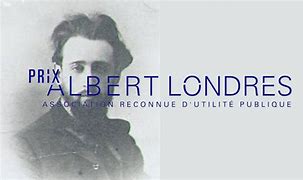 Dans un pays, 1000 enfants environ sont enrôlés par leurs parents pour travailler dans des conditions extrêmement dangereuses (des enfants sont morts).

Selon vous : quel pays ? Pour quelle activité ? Pourquoi les enrôler ? Les parents voudraient-ils l’éviter ?
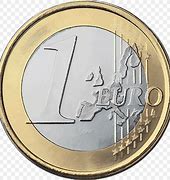 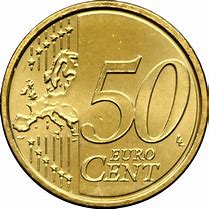 Voici le résultat d’un travail de 2 h d’un enfant qui a failli y laisser sa vie…
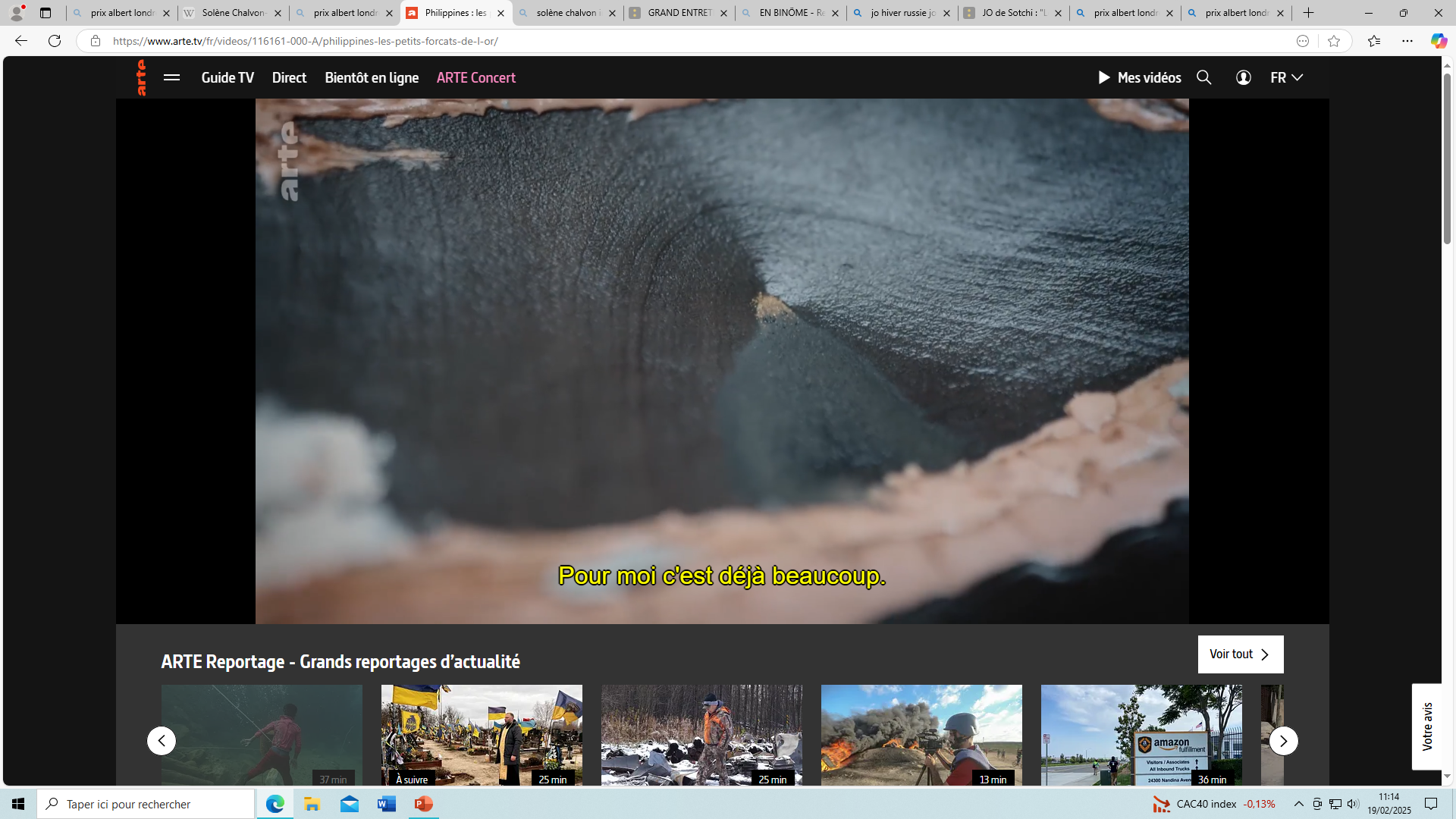 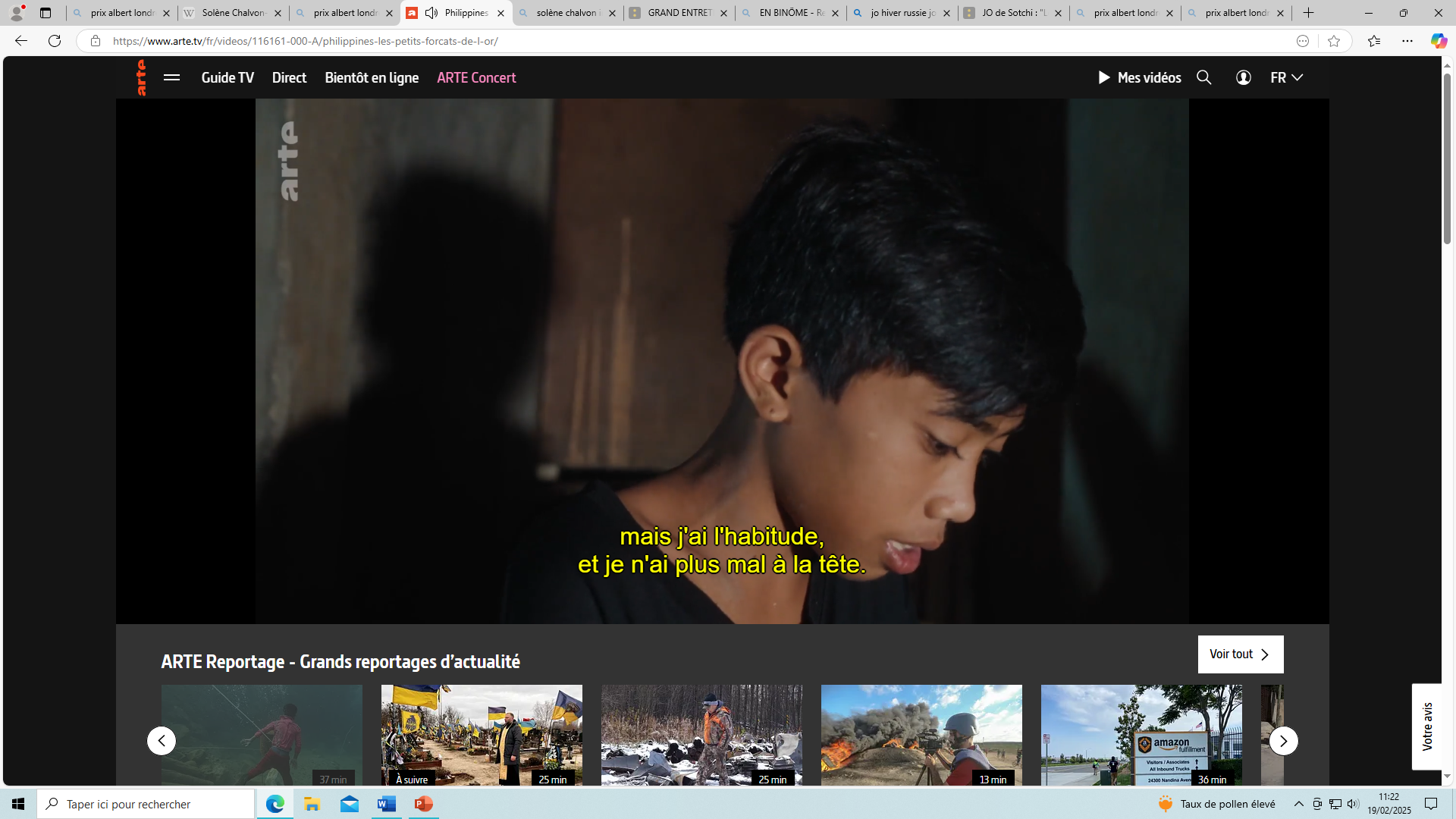 Grand reportage de Antoine Védeilhé et Germain Baslé
Philippines : les petits forçats de l’or - Prix Albert Londres 2024 - Regarder le documentaire complet | ARTE jusqu’à 6 minutes.
Puis activité 1 sur la feuille.

Puis 23’37 jusqu’à 24’25
26’30 à 28’34
Solène Chalvon
France Inter | Des Afghanes obligées de vendre leurs petites filles, un pays où 90 % de la population a faim : Solène Chalvon-Fioriti raconte son retour... | Instagram
« Afghanes » : la parole des femmes | France TV & Vous
Activité 2 sur la feuille
Puis activité 3
Puis activité 4
Activité 5
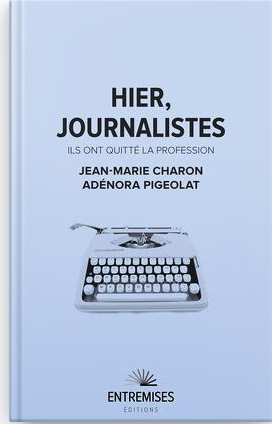 10% de cartes de presse en moins délivrées au cours des 10 dernières années.
1 carrière de journaliste qui s’écourte (15 ans en moyenne)
Selon vous, pour quelles raisons ?




Puis activité 6
Quelles questions poser à Solène ?
Prenez une feuille - que vous garderez avec vous pour le jour J 